«Наш денёк»
МБДОУ  детский сад №17г. Нижний Новгород
Старшая группа
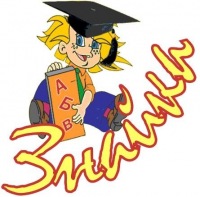 Группа «Знайки»
Вместе с солнцем просыпаюсь,Я приходу утра рад.Быстро-быстро собираюсьЯ в любимый детский сад!Там и книжки, и игрушки,Там любимые друзья,Мои верные подружки,Мне без них никак нельзя!Воспитатель милый самый,Помогает нам и учит.Мне она почти как мама.И детсад наш самый лучший!!
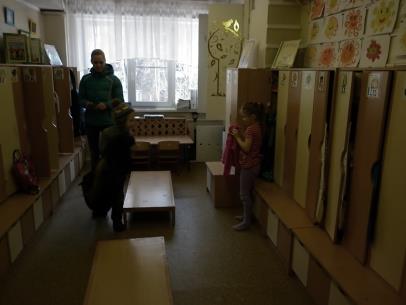 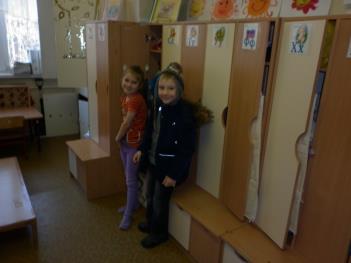 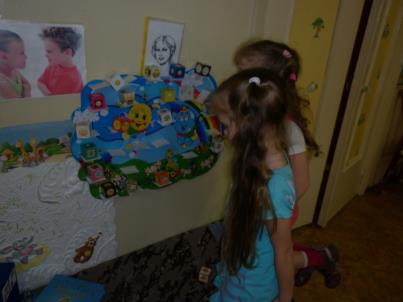 Утром солнце просыпалось,Улыбалось из-за туч,Значит, нам с тобой осталосьУлыбнуться, встретив луч…
Улыбнемся солнцу, лугуИ травиночке любой,Улыбнемся мы друг другуПросто так сейчас с тобой.
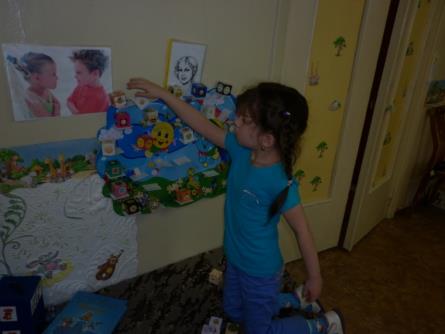 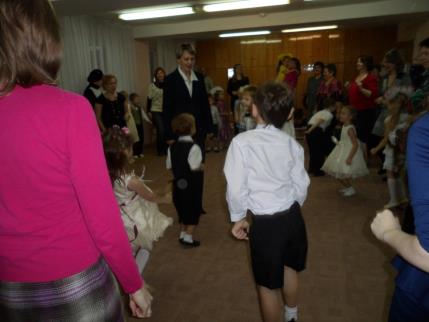 В нашем садике, друзья,Просто замечательно! Мы - как дружная семья С нашим воспитателем: Вместе песенки поём. Веселимся, празднуем, В общем, здорово живём И смеёмся радостно! !
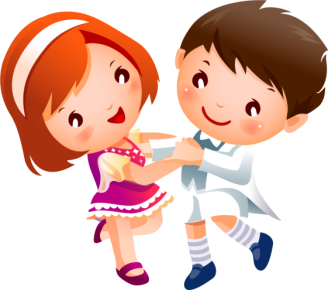 Собрались ребята в круг, Я твой друг и ты мой друг,Дружно за руки возьмемся И друг другу улыбнемся!
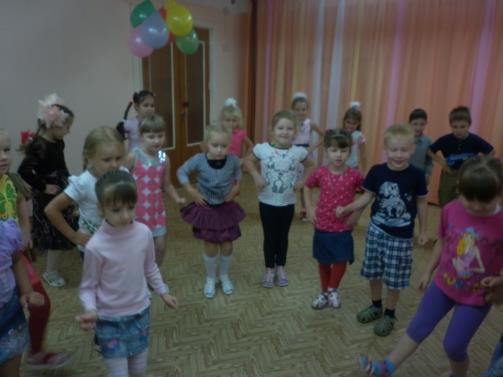 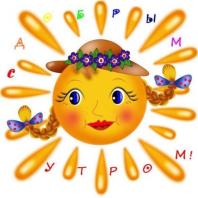 Мы зарядкой занимались:На носочки поднималисьИ тянули ручки ввысь,Ну-ка, солнышка коснись!
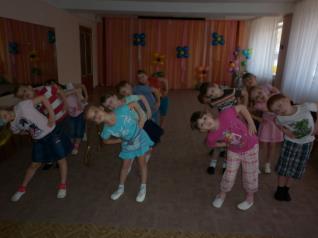 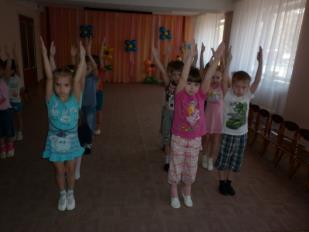 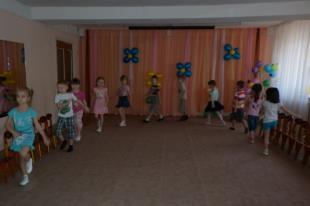 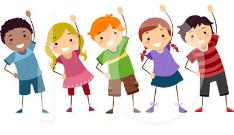 Теплою водоюРуки чисто моюКусочек мыла я возьмуИ ладошки им потру.
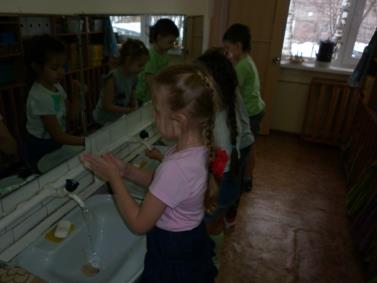 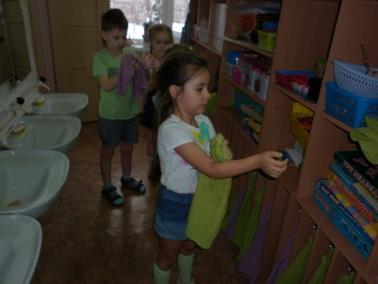 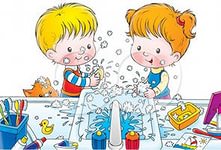 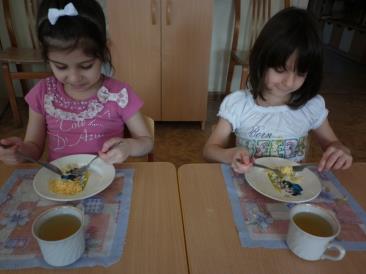 Утро ясное пришло, Завтрак утро принесло. Вкусный завтрак нам давали.Съела я быстрее Ани.
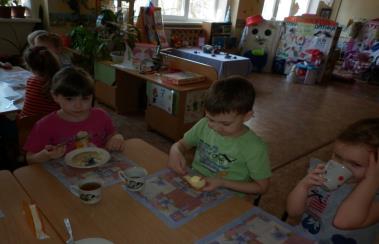 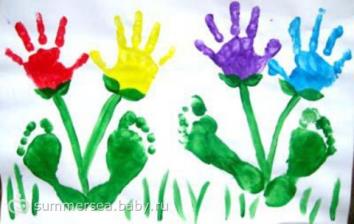 .
Над бумажным над листомМашет кисточка хвостом.И не просто машет,А бумагу мажет,Красит в разные цвета.Ах, какая красота!
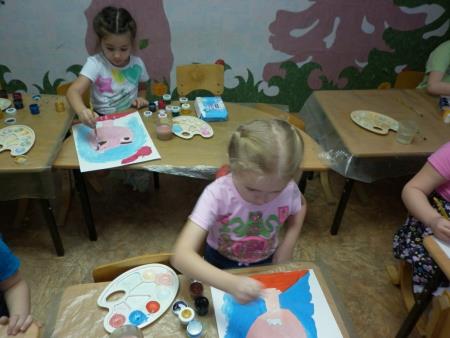 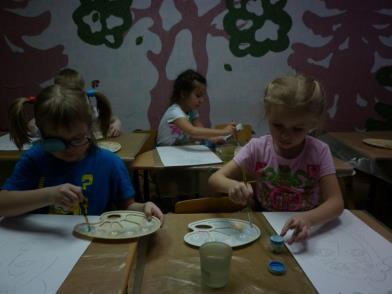 Театр! Как много значит словоДля всех, кто был там много раз!Как важно и порою новоБывает действие для нас!
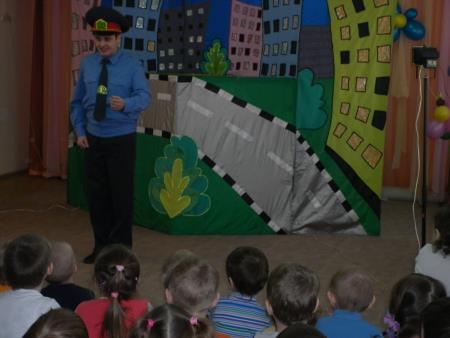 Группа вышла одеваться,На прогулку собираться.,
Я по улице гуляю,Свежим воздухом дышу.Что увидел я, что знаюХоть сейчас вам расскажу.
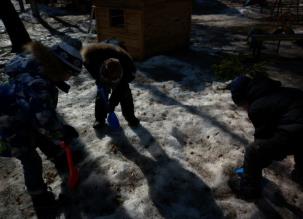 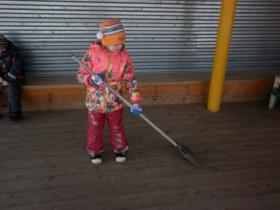 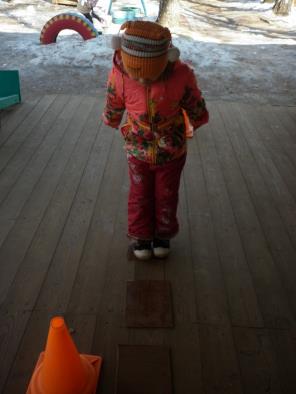 Час обеда подошел,Сели деточки за стол.
На обед нам дали щи,Чай и запеканку.Не люблю супы, борщи,Я люблю сметанку!
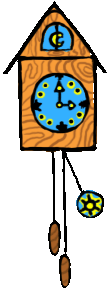 Если целый день играть,Можем даже мы устать.И тогда, спасая насК нам приходит«Тихий час».
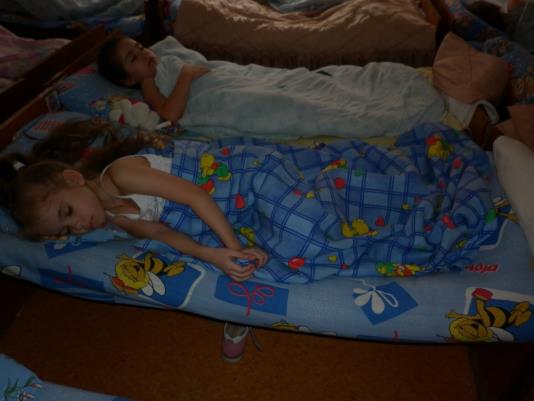 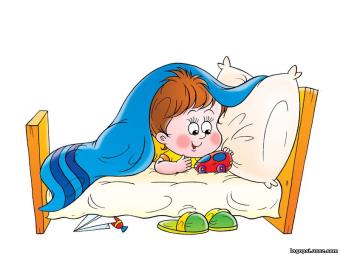 После сна, как все проснулись,Улыбнулись, потянулись,Мы по коврикам прошлись,Закаляйся, не ленись!
Время полдника у нас!Будем кушать мы сейчас.Вот творожное суфлеПеред нами на столе!А к нему клубничный джем!(Очень нравится он всем!)И какао с молоком,Чтобы все запить потом!
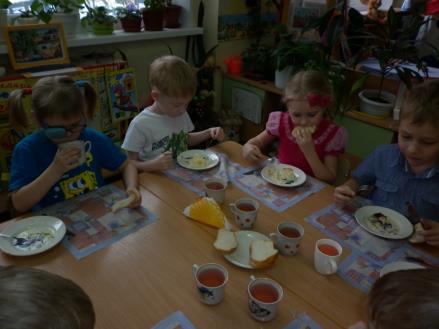 Играть мы любим очень:Вы знаете друзья!Без игр прожить ребёнкуНикак, никак нельзя.
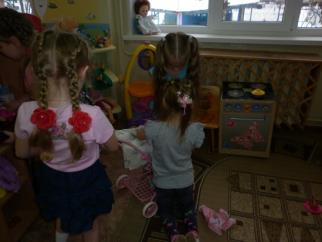 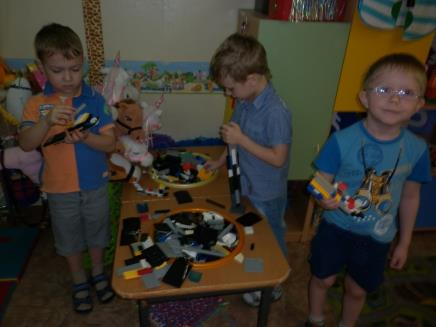 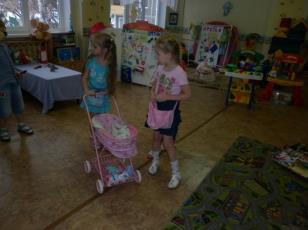 Солнце скрылось за домами, Покидаем детский сад. Я рассказываю маме Про себя и про ребят. Как мы хором песни пели, Как играли в чехарду, Что мы пили, Что мы ели, Что читали в детсаду. Я рассказываю честно И подробно обо всем. Знаю, маме интересно Знать о том, Как мы живем.
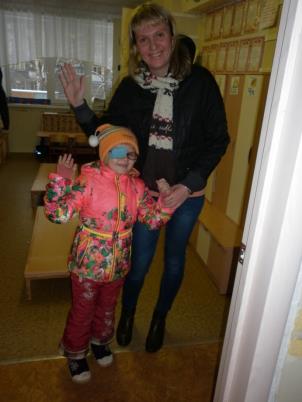